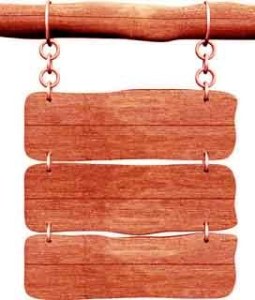 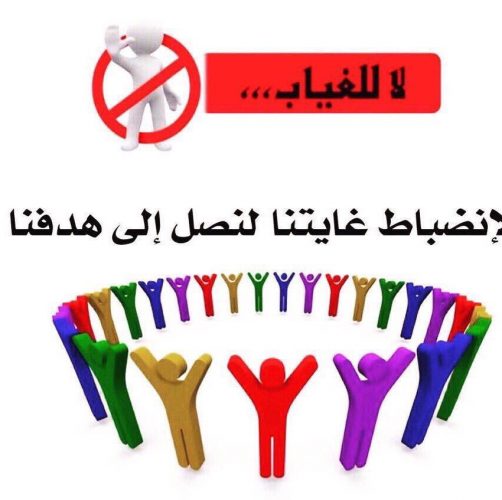 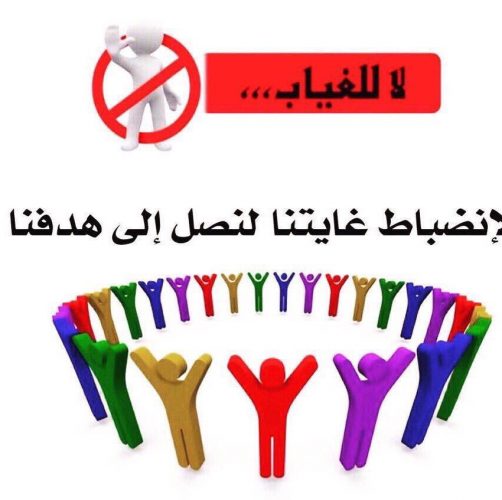 اليوم : الأربعاء
3 مارس 2021
19 رجب 1442
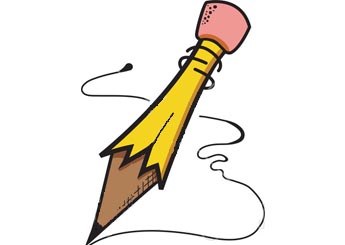 الحضور والغياب
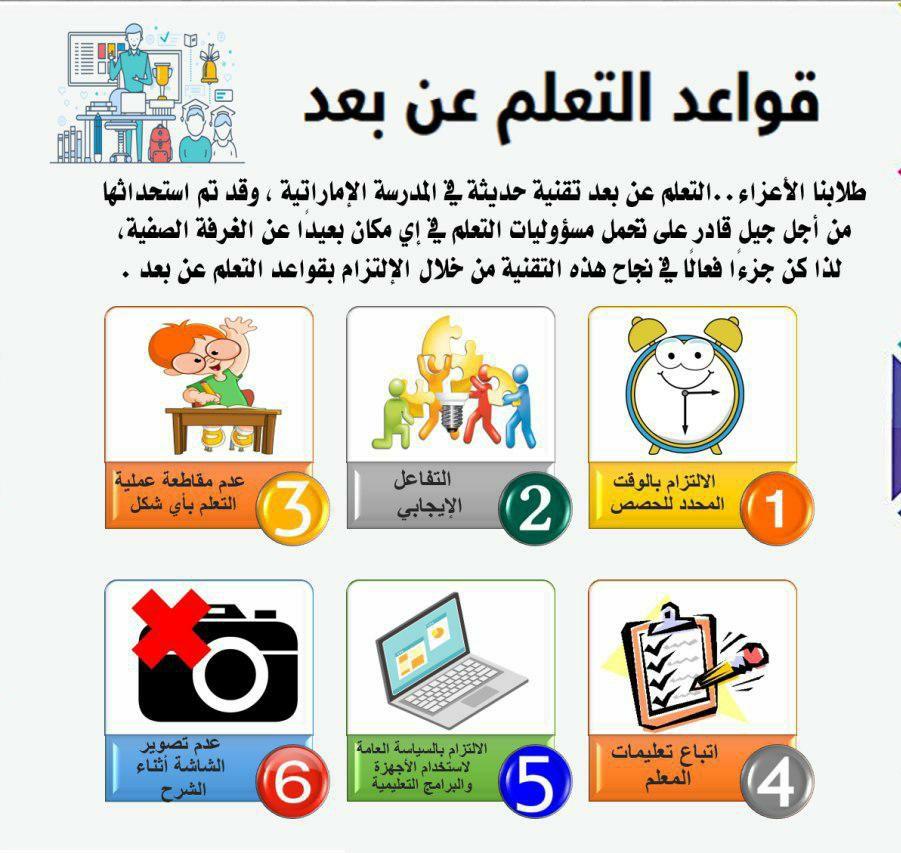 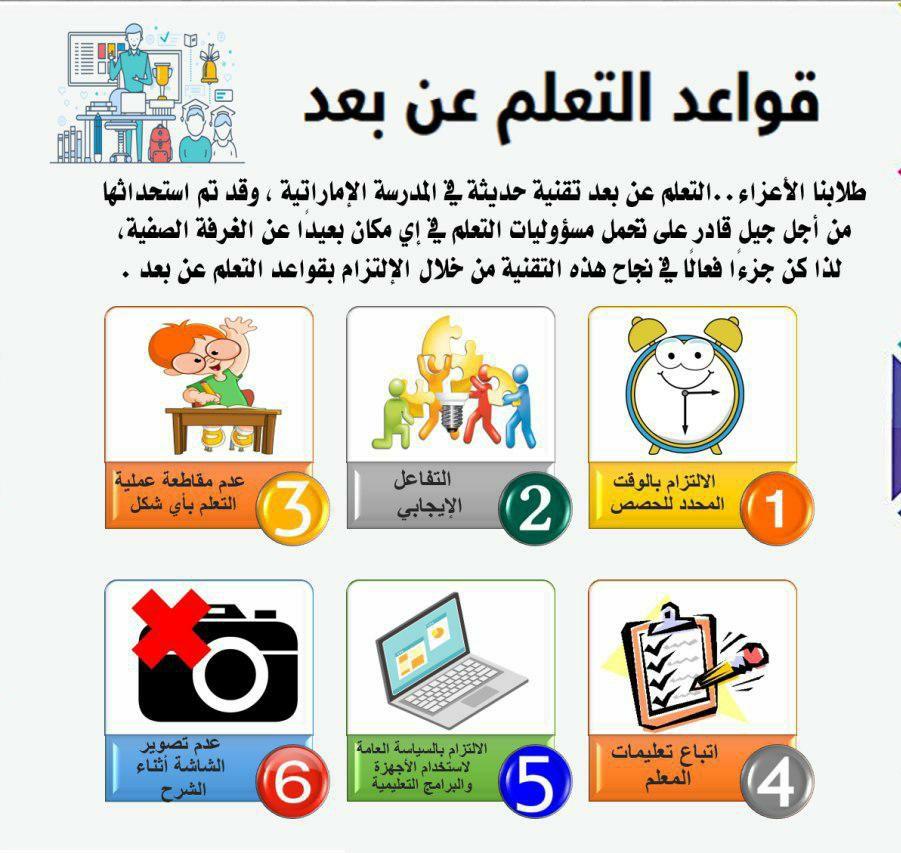 استخرج الكلمات المفقودة
بمطابقة الأشكال ؟؟


خير
الرفق
...................................................
الرفق خير
هذا الدرس يعلمني :
أشرح مفهوم الرفق .
أُحدد جوانب الرفق بالآخرين .
أوضح الأسباب المعينة على التحلي بالرفق في معاملة الناس .
أستنتج فوائد الرفق للفرد والمجتمع .
أقرأ وأجيب :
أُبادر لأتعلم :
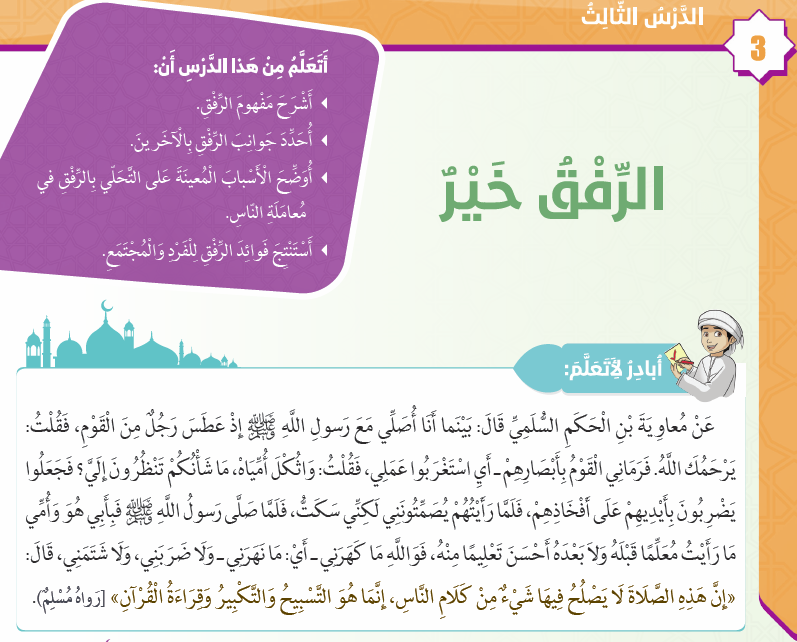 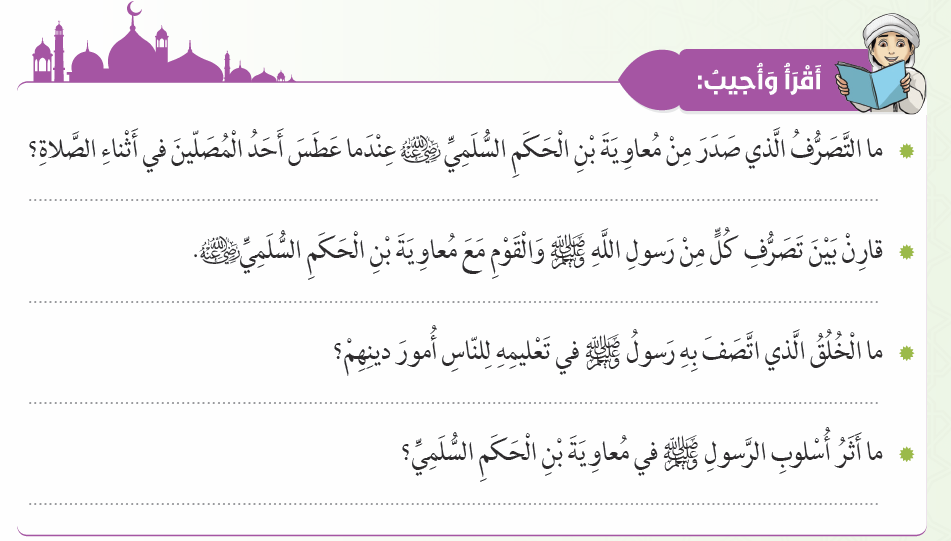 شمتً العاطسَ بقولهِ : يرحمكَ اللهُ
كانَ النّبيُ صلّى اللهُ عليهِ وسلّمَ رفيقاً معهُ
الرّفقُ والرّحمةُ
التّعليمُ بالطّريقةِ الصّحيحةِ .
ما معنى الرفق ؟
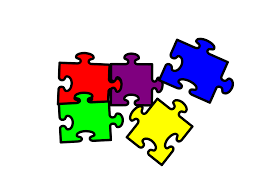 قم يا بطل بتركيب قطع البازل لتتوصل لمفهوم الرفق
https://www.jigsawplanet.com/?rc=play&pid=220580f42ce7
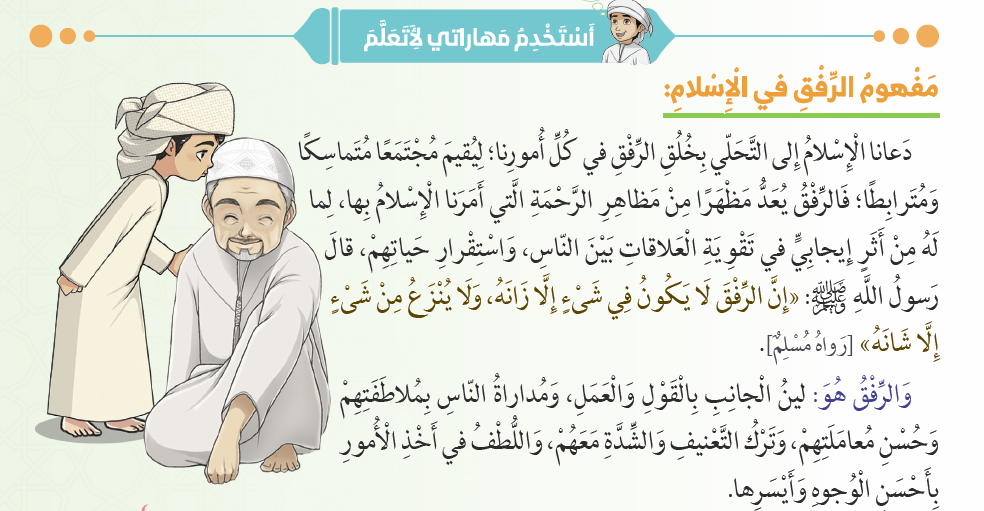 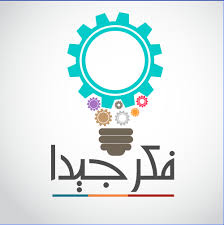 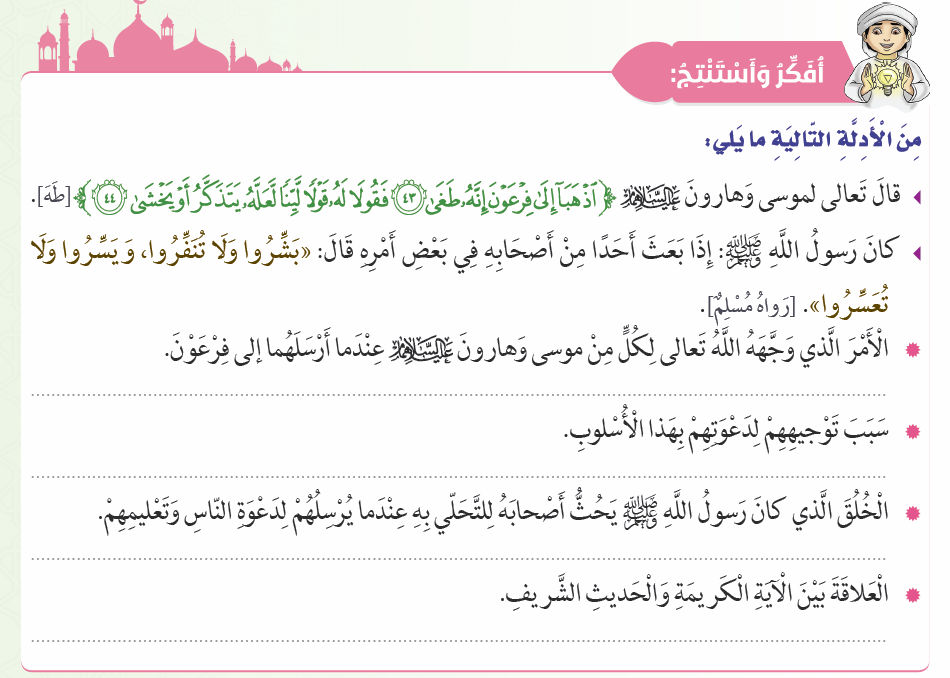 واستنتج
القولُ اللينُ
حتى يعتبرَفرعونُ ويخافُ الله
البشرُ والتّيسيرُ
الرّفقُ واللينُ .
من صور الرفق :
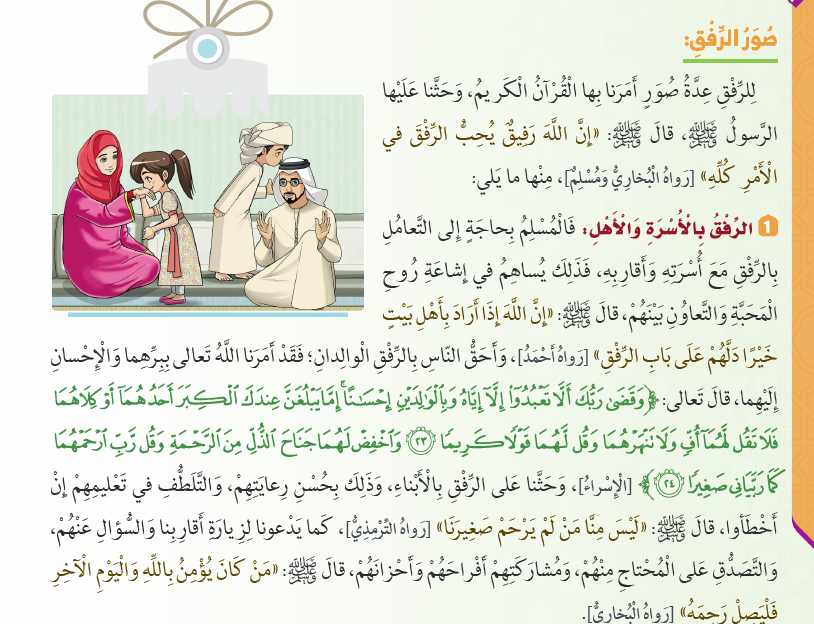 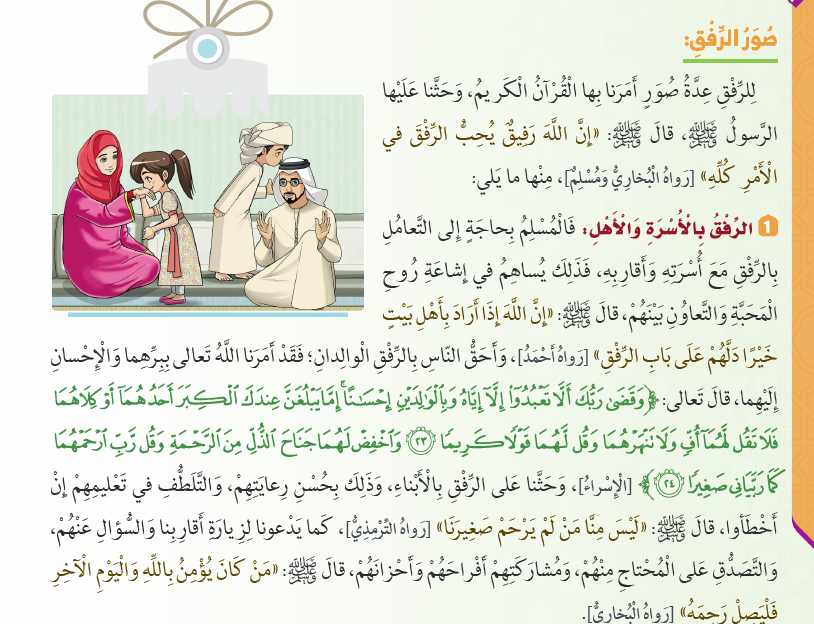 أتلو وأستنبط :
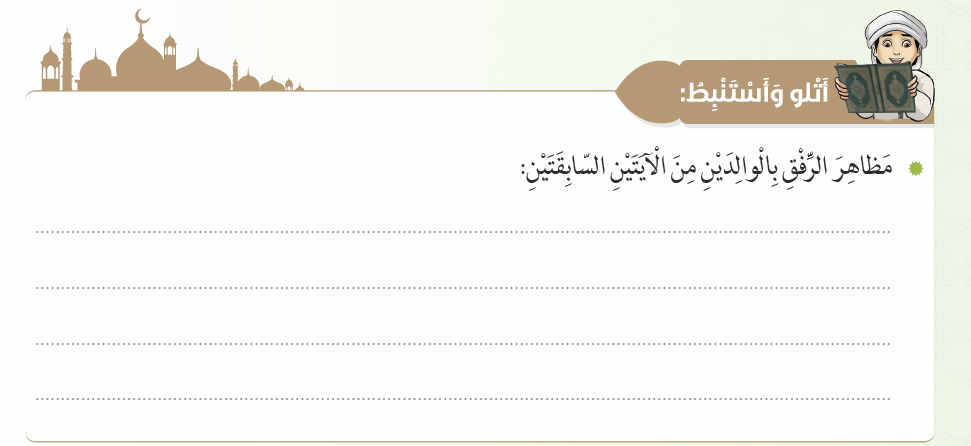 الإحسانُ إليهما
القولُ الحسنُ
الدّعاءُ لهما.
الرّحمةُ بهما
من صور الرفق :
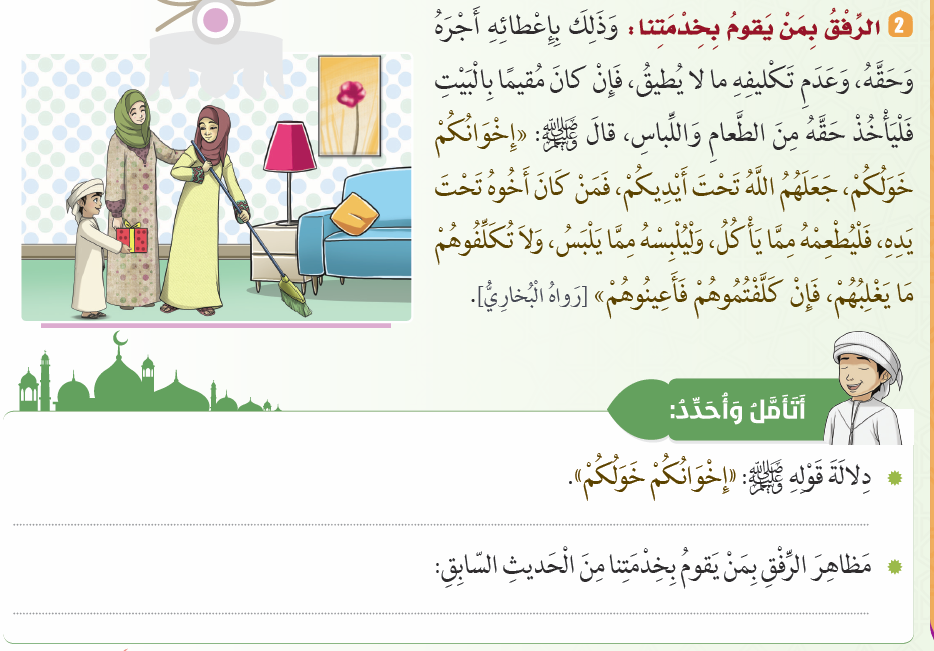 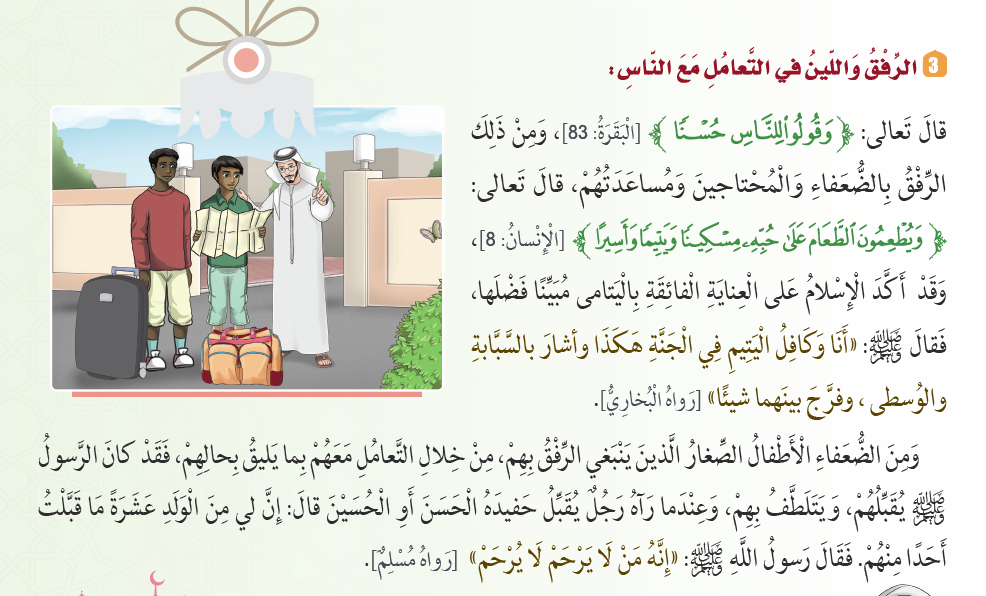 من صور الرفق :
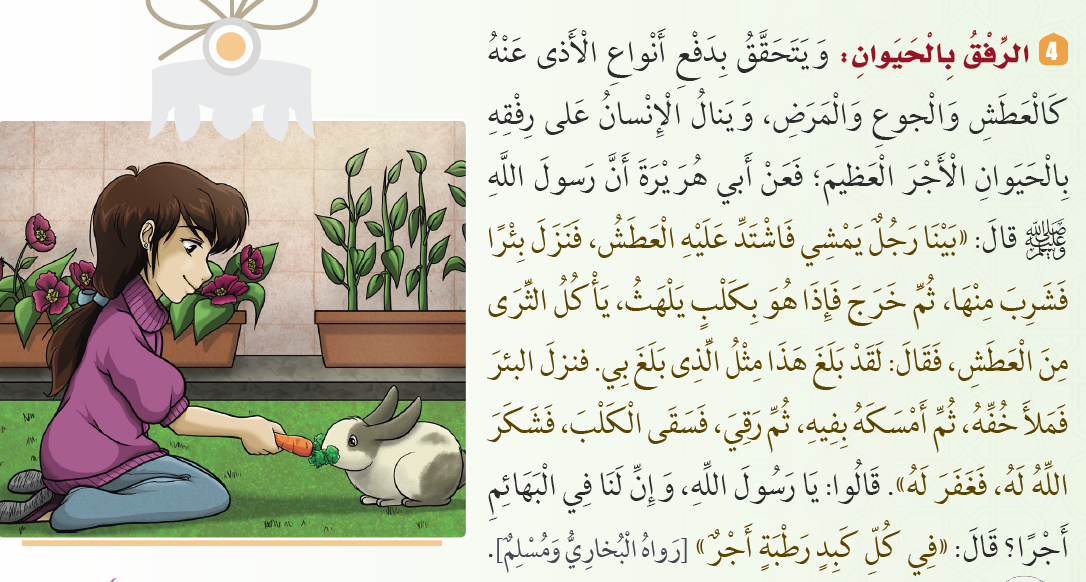 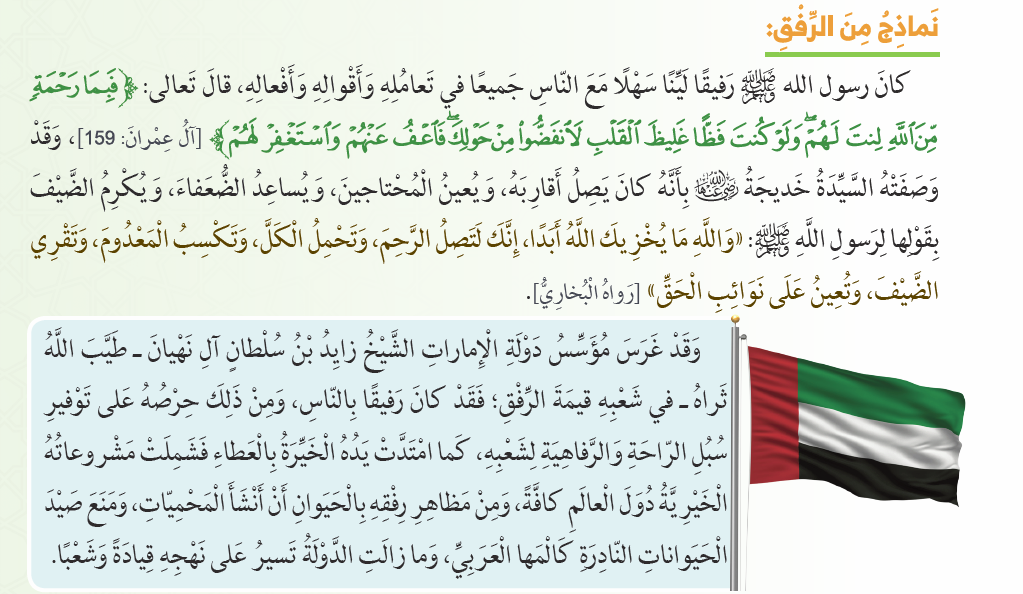 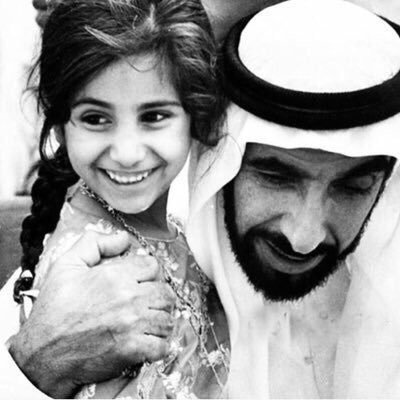 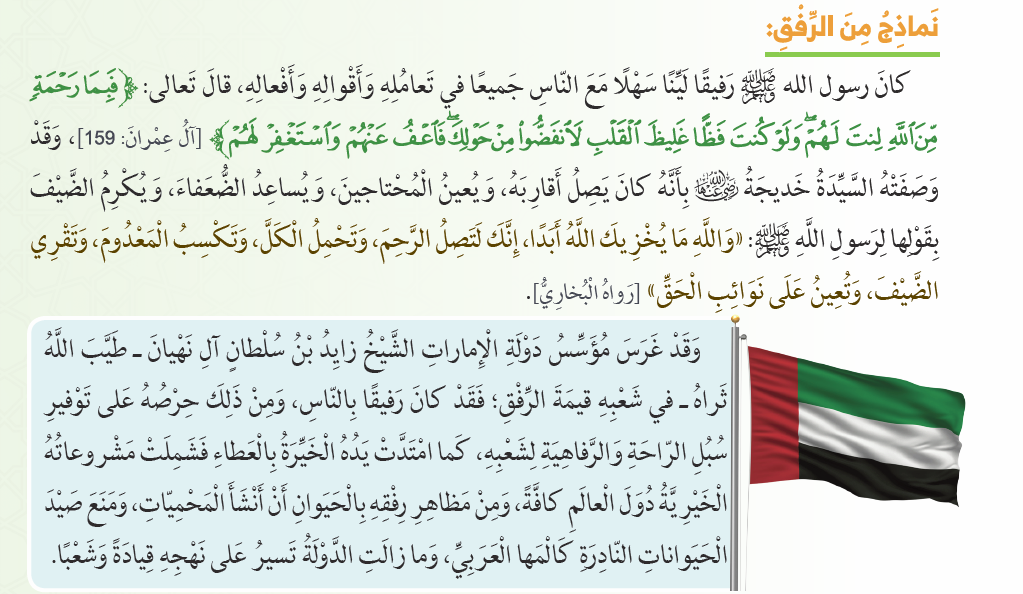 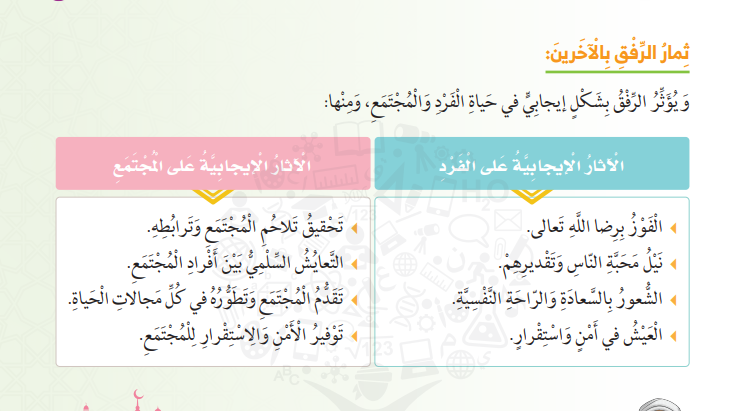 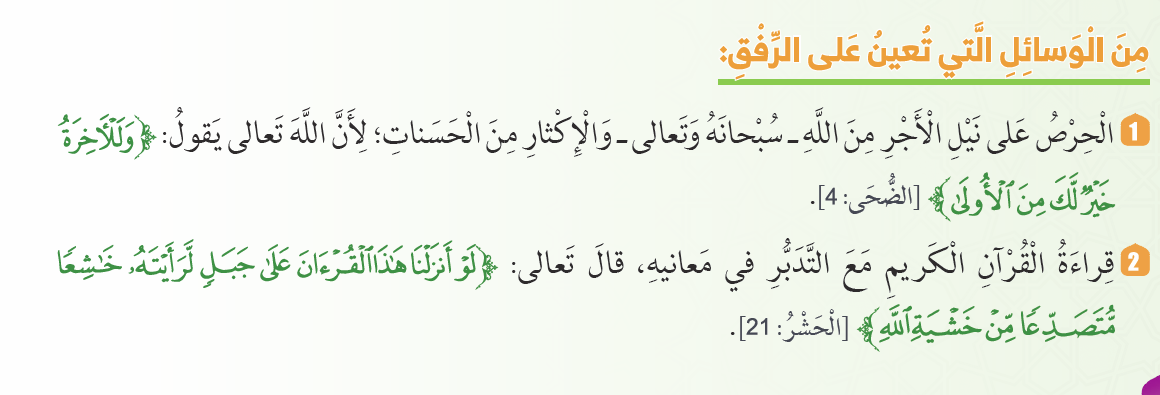 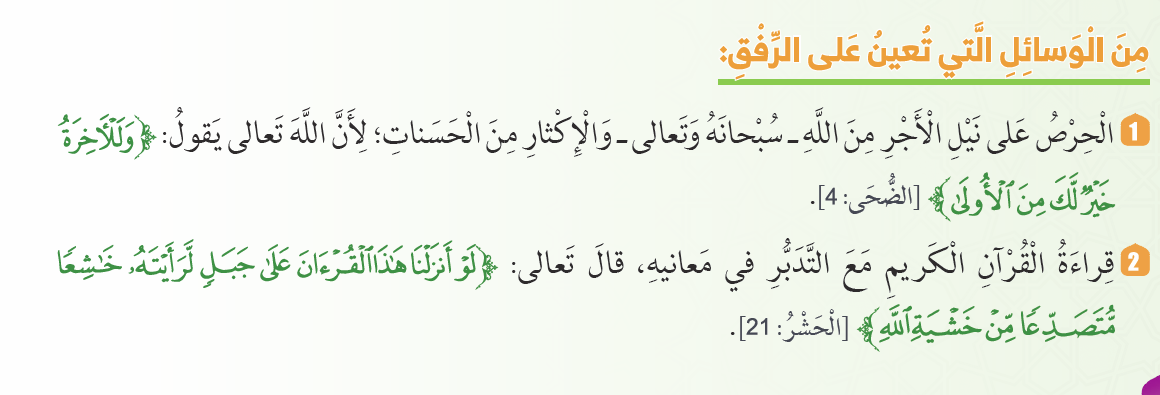 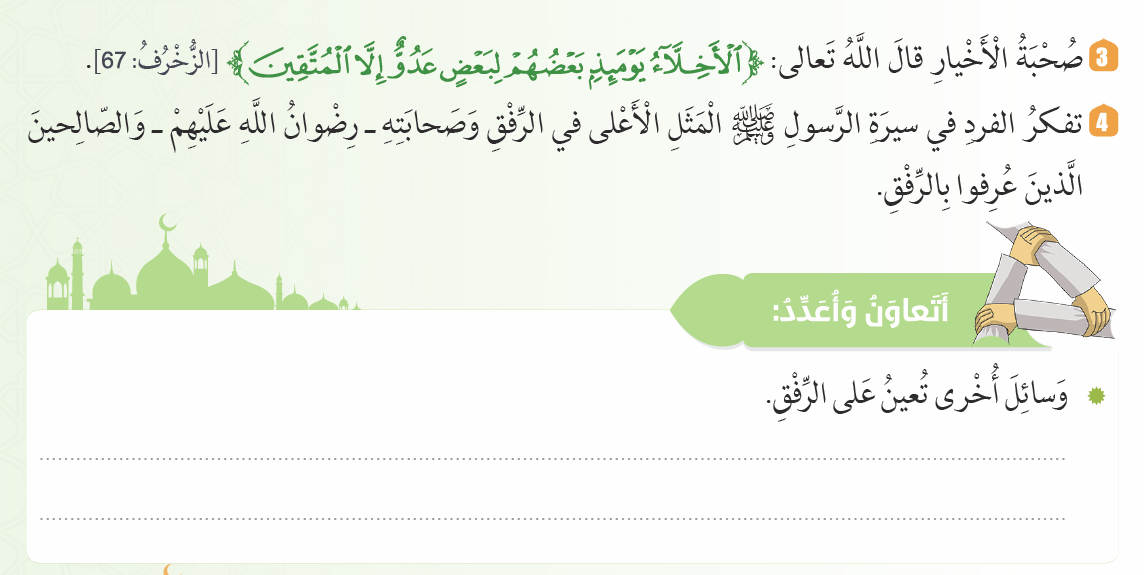 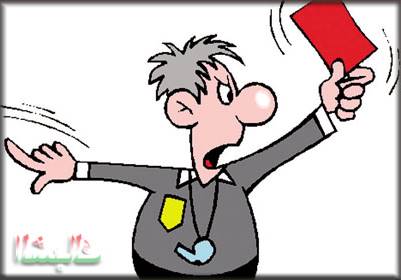 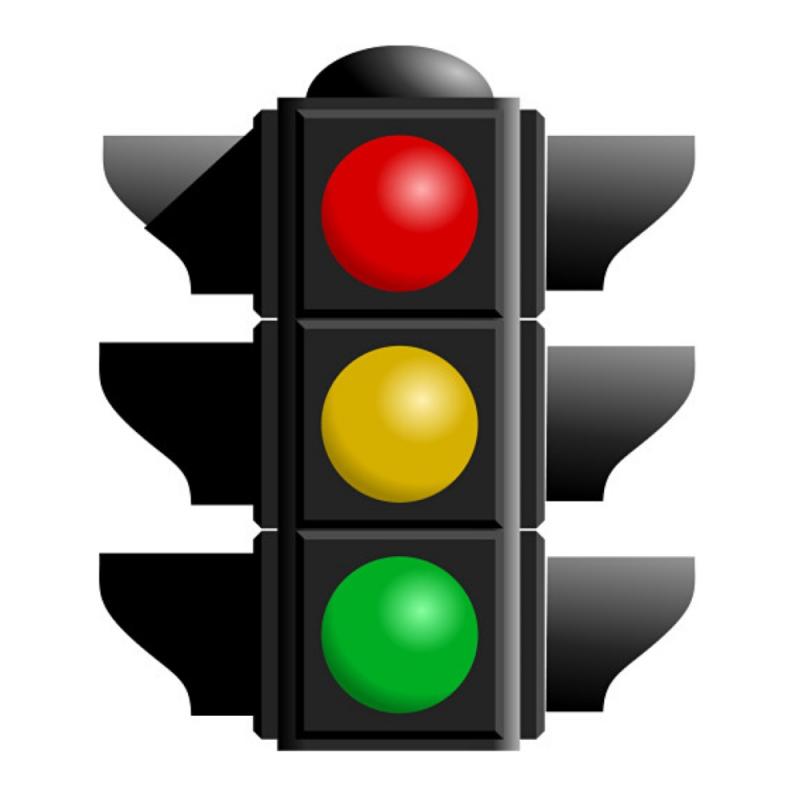 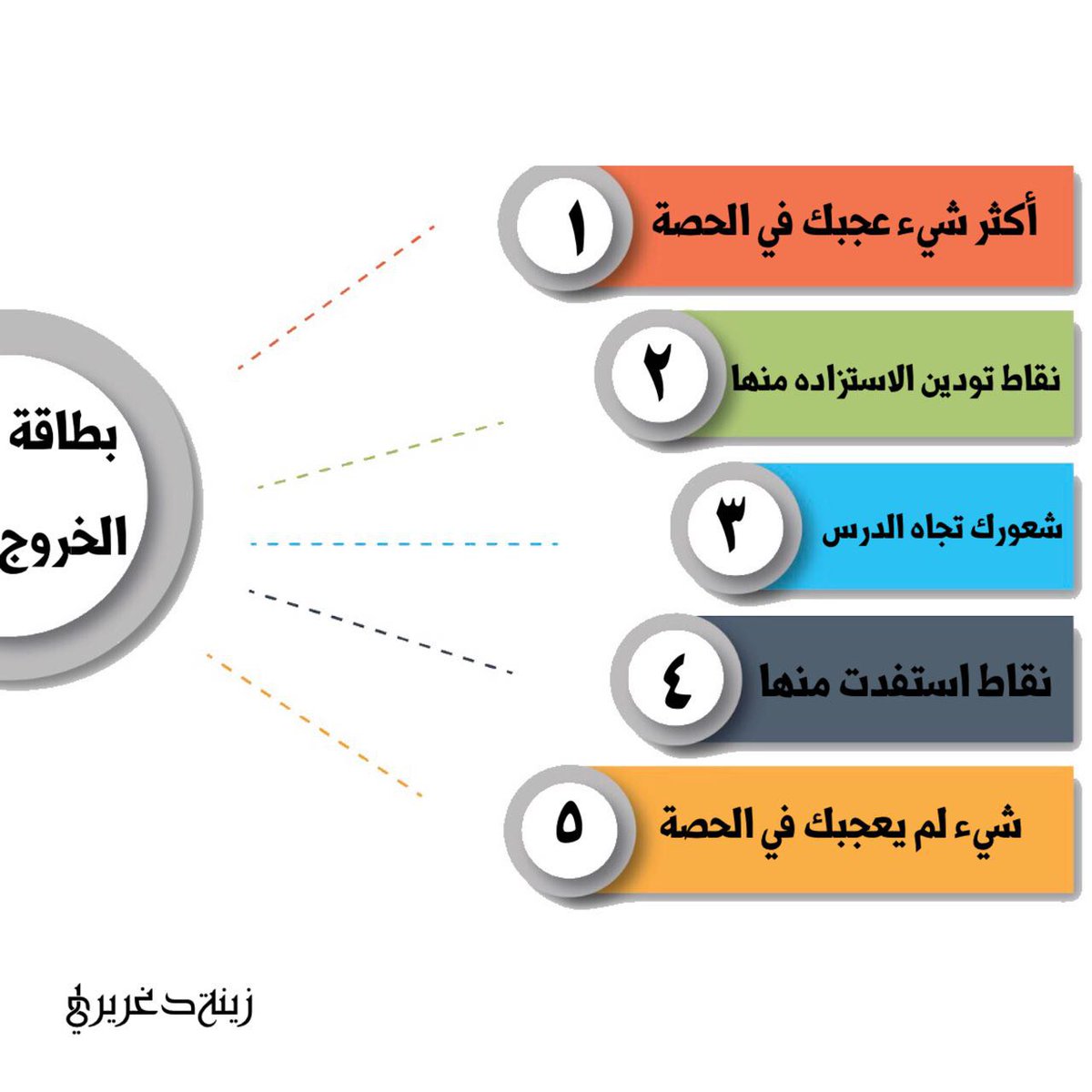 لم أفهم الدرس
1
2
أحتاج لمساعدة
3
فهمت الدرس